Our Goal….
Co-teaching is defined as two or more individuals sharing responsibility for all aspects of instruction
(Villa, Thousand and Nevin, 2013). 


*


In a co-teaching clinical practice, a Cooperating Teacher (expert) and Teacher Candidate (novice) have an ongoing partnership in planning for and implementing instruction using four co-teaching approaches to collaboratively teach all students.
…prepare effective teachers for 21st century classrooms 
in ways that benefit both 
the university program 
& 
partnering schools
 as we collaborate in the preparation of future teachers.
 
(The California Alliance for Teacher Education, 2012).
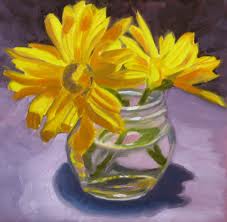 Co-Teaching Training  ***********************************************************************************************
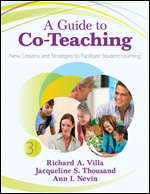 .
Training in co-teaching language, planning, approaches & roles
4 collaborative approaches to implement co-teaching
************************
Team  approach
Complementary approach
Supportive approach
Parallel approach
Trainings based on the work of 
Dr. Jacqueline Thousand

Villa, Thousand, and Nevin. (2013). A guide to co-teaching: Practical tips for facilitating student learning (3rd ed.). Thousand Oaks, CA: Corwin Press.
Working together is better.
Transforming Teacher Education Through Clinical Practice: A National Strategy to Prepare Effective Teachers (NCATE, 2010 Report)
“Two to Tango”